Welcome to your Virtual orientation! I am so excited to have your child in my class this year. While I wish we could be together for this time, I have compiled all of the information virtually for you.

*Please click the tabs at the top to be directed to information about each topic.

It’s going to be a great year!
   
Love, Mrs. Morales
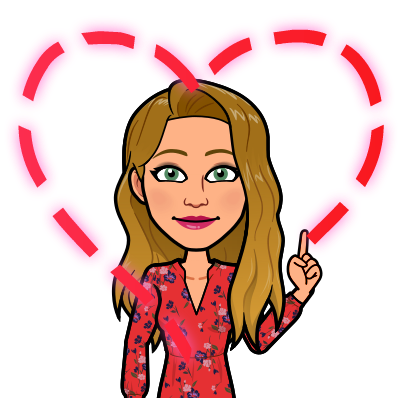 Hello there! My name is Neely Morales and I am so excited to be working with you and your kiddo this year! 
I have a Masters degree in Special Education from FSU and have been teaching for seven years now. This is my fifth year teaching at Fort Braden, so hopefully I will be a familiar face to your child!
My husband’s name is Ricky, and we LOVE our little pup, Marshall! 

My favorites include:
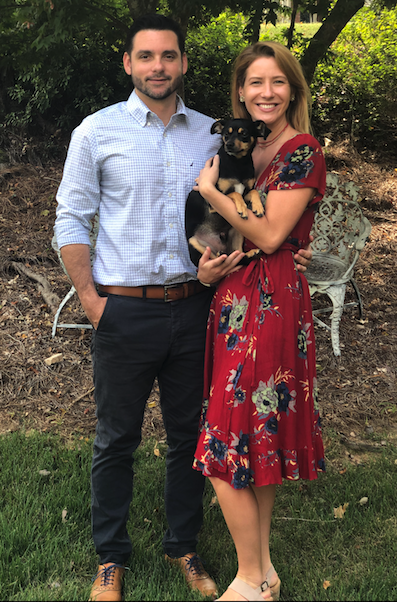 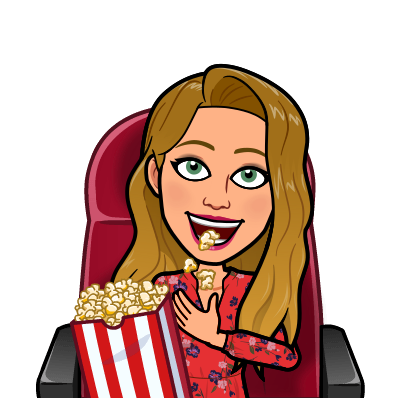 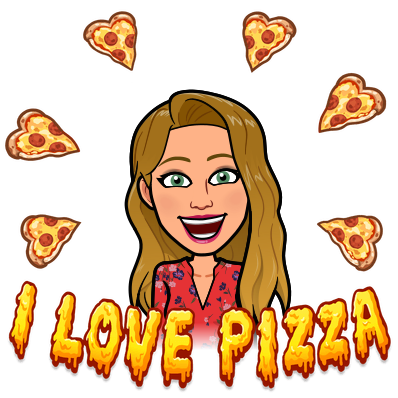 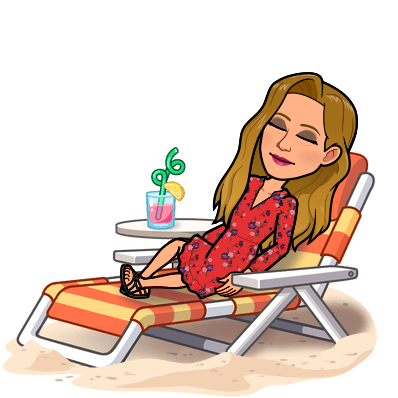 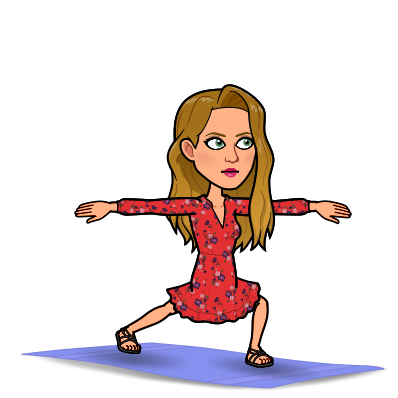 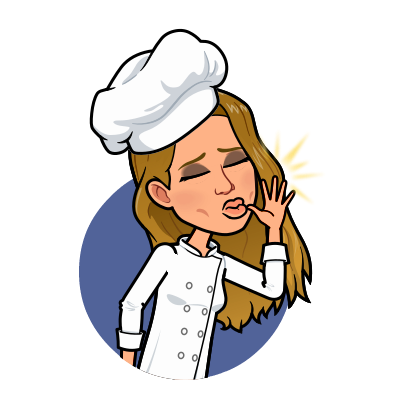 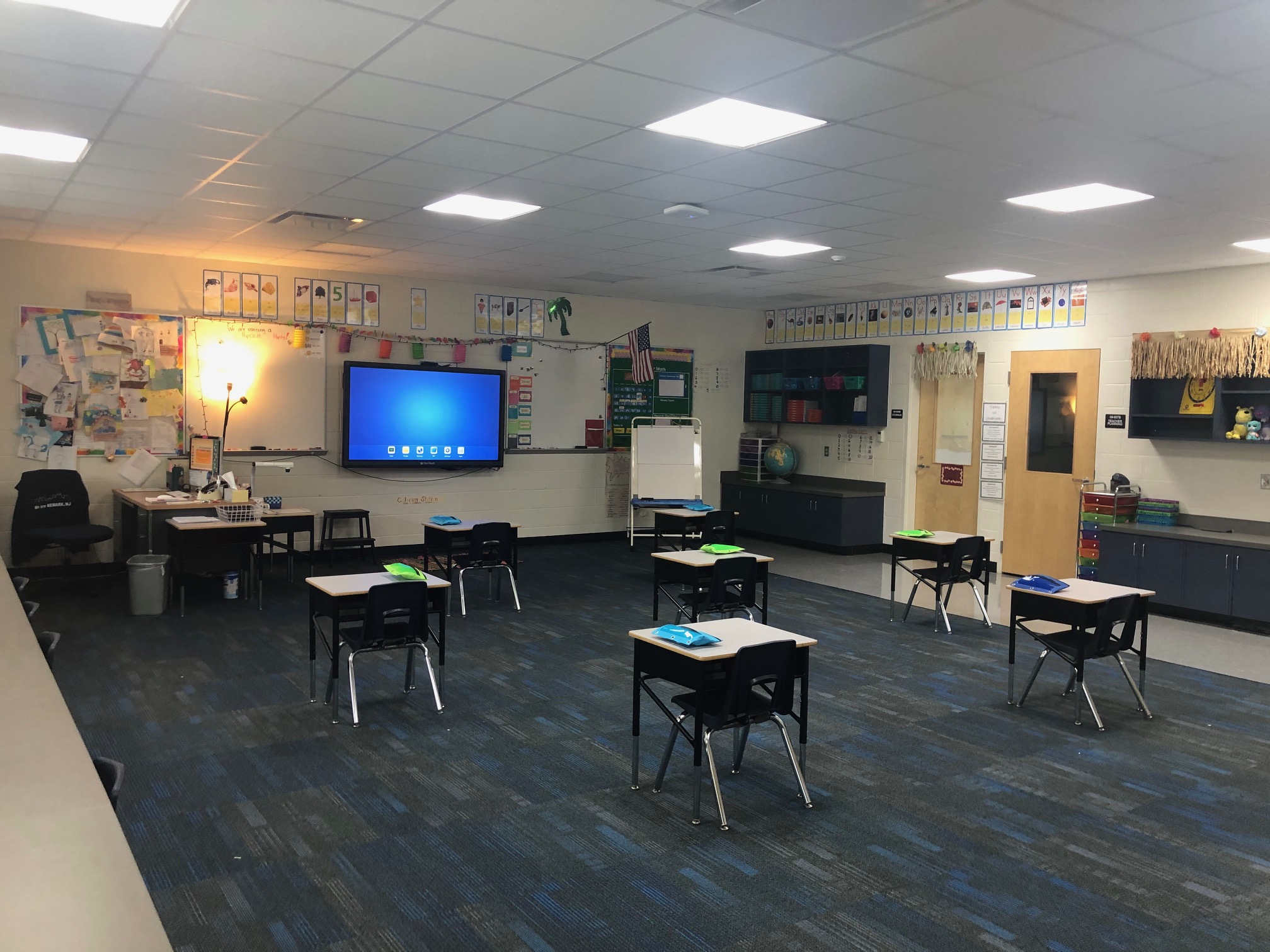 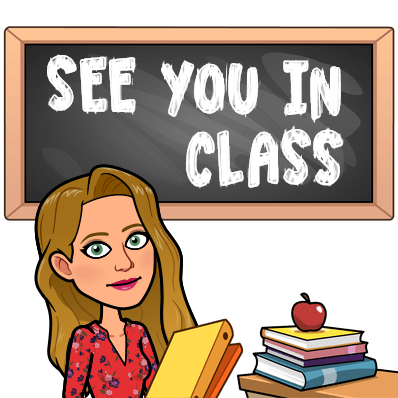 Whether you’re tuning in from home or here at school, we are going to have an amazing year together in 2nd grade!!!
Morning Meeting			8:35 – 9:15
Special Area 			9:15 – 9:55
Math 				10:00 – 11:00
Lunch 				11:00 – 11:25
Developmental Play 		11:40 – 12:10
ELA 				12:15 – 1:45
Science / Social Studies 		1:45 – 2:20
School-Wide Reading Time		2:25 – 2:45
Dismissal	 			2:50

*Schedule subject to change
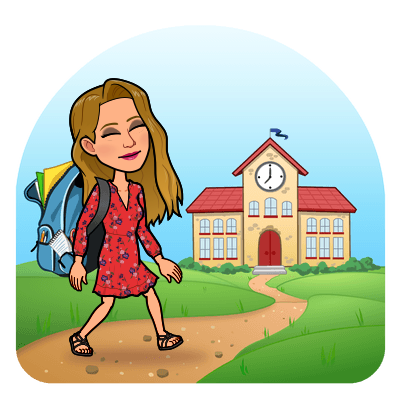 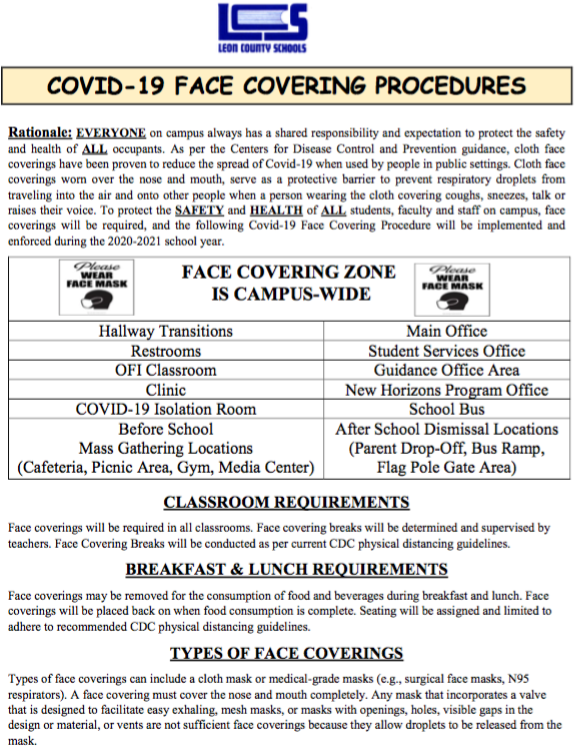 For ongoing updates and detailed info regarding LCS’ response and plans regarding the impact of Covid19, please visit the Covid19 site. HTTPS://WWW.LEONSCHOOLS.NET/COVID19

Additional info about Fort Braden school, Brick and Mortar and Digital Academy can be found on the school’s website.
https://www.leonschools.net/ftbraden
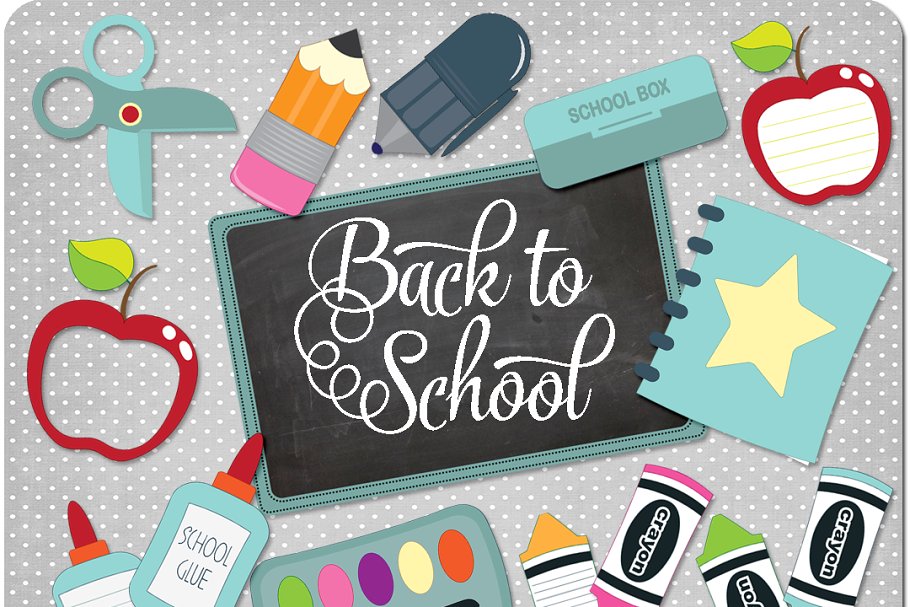 Student Supply List:
Crayons
Markers
Dry erase markers
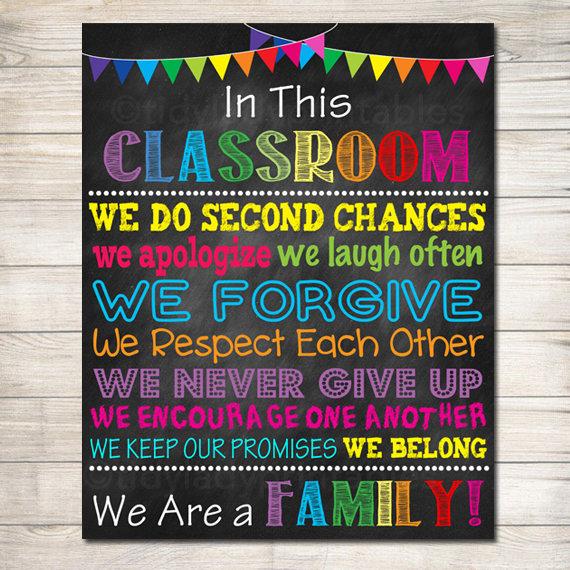 Classroom Wish List:
Clorox/Lysol Wipes
Clorox/Lysol Spray 
Hand Sanitizer 
Hand Soap
Baby Wipes
Tissue
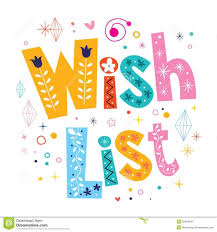 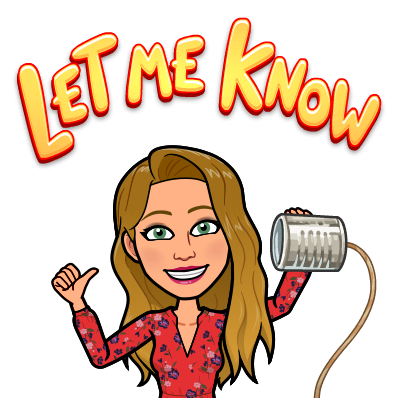 Contact Information:

E-mail: moralesn@leonschools.net
 
Phone Number: (850) 488-9374